JAXA contributions to R&D Support strategy (Element 3)– Status update
Ake Rosenqvist, Shizu Yabe (JAXA)
SDCG-10 Session #4
SDCG-10
Reading, U.K.
Sept 7-9, 2016
ALOS PALSAR / ALOS-2 PALSAR-2
GFOi R&D group satellite data requirements (El-3 v2.1)
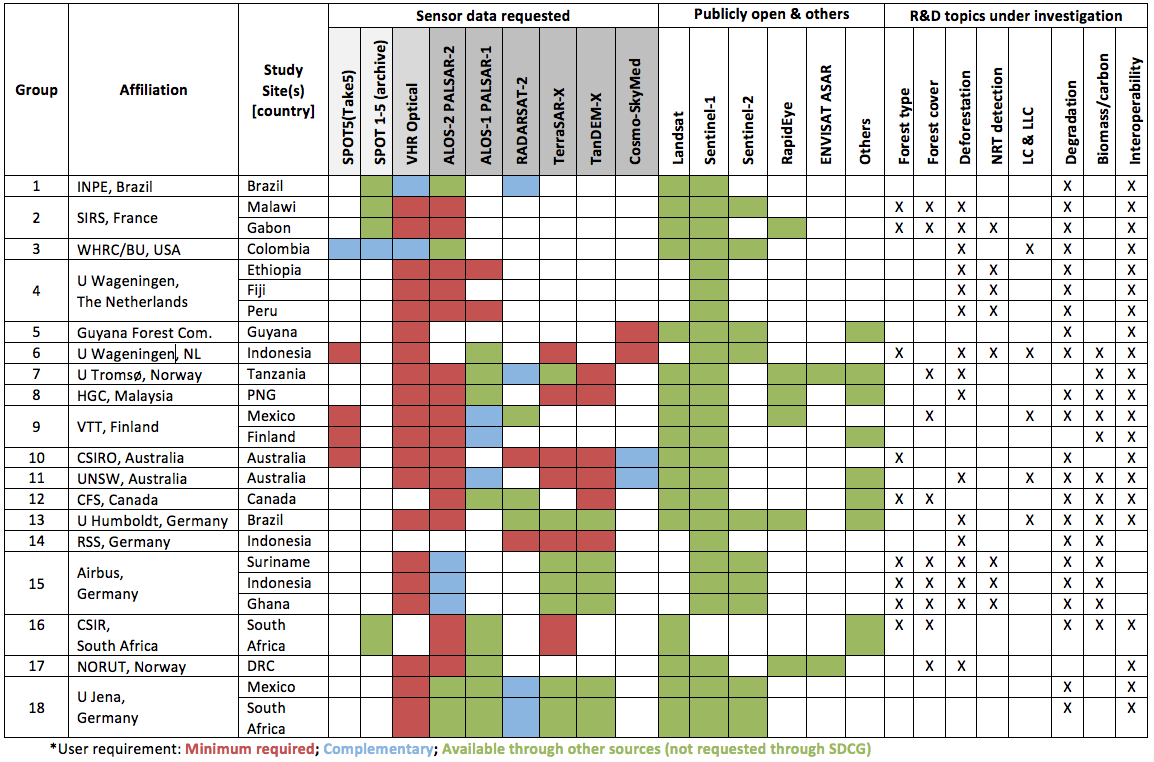 ALOS-2 PALSAR-2
Approved support: ALOS-2
 
12 R&D groups (all requests aproved)
Minimum Required dataset
11 groups
15 Study Sites
Complementary dataset
1 group
3 Study Sites
Total number of scenes: 400
Provision of archive data
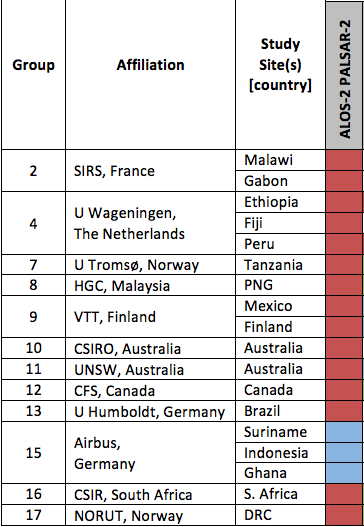 ALOS PALSAR
Approved support: ALOS PALSAR
 
3 R&D groups (all requests approved)
Minimum Required dataset
1 group
2 Study Sites
Complementary dataset
2 groups
3 Study Sites
Total number of scenes: 230
Provision of archive data
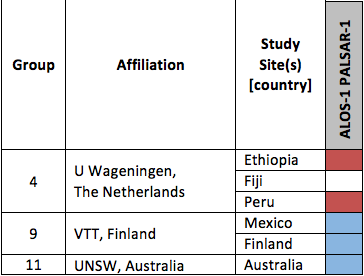 ALOS PALSAR / ALOS-2 PALSAR-2
Data provision procedures
 
Procedures provide data to GFOI R&D groups:
TBC

Constraints or limitations 
Total number of scenes to be provided: 630 (230 ALOS + 400 ALOS-2)